Compare and contrast the given works of art in complete sentences. Use relevant art historical vocab and visual analysis to support your argument. You do not need to include everything you know about each work of art; select which information you include to best support your argument.
Buddha3rd Century CEPakistan
Three GoddessesPhidiasc. 448-432 BCEParthenon, Athens
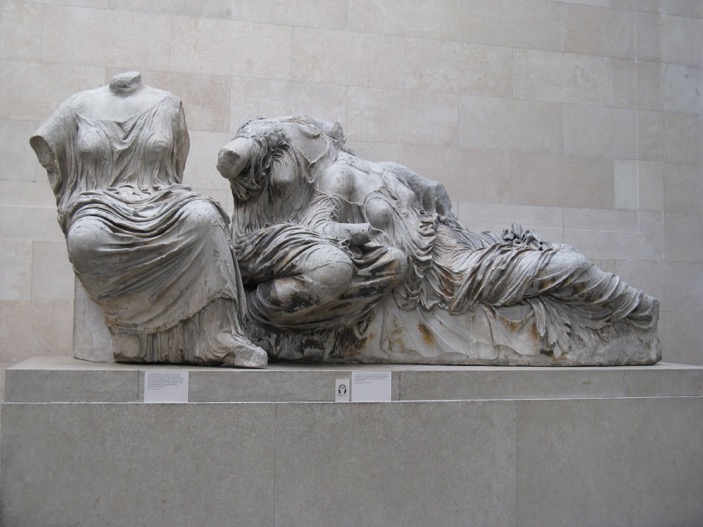